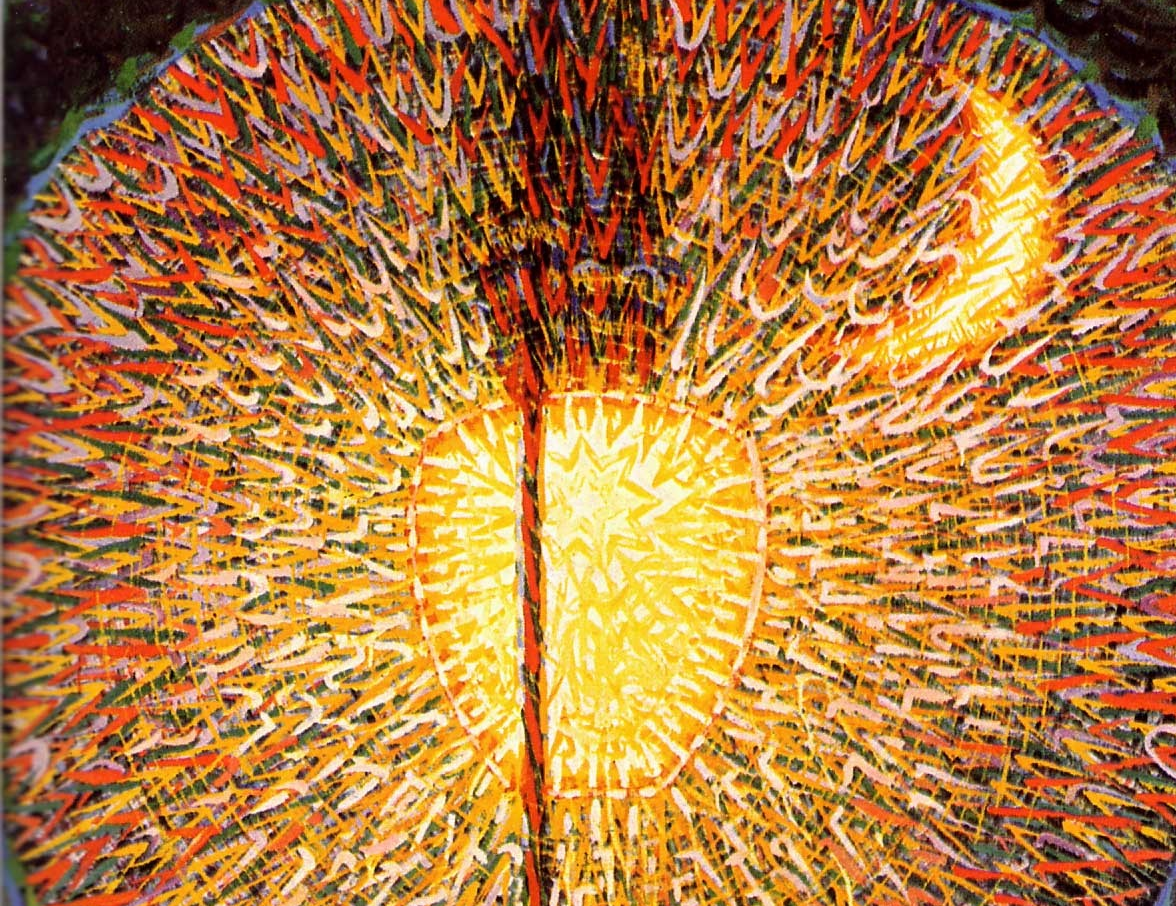 Lavoro e organizzazione nell'Industria 4.0: 
la nuova progettazione socio-tecnica 
Federico Butera
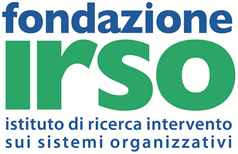 Tre, non una sola, sono le risorse dell’Industria 4.0:tecnologie, organizzazione, lavoro
Tecnologie digitali abilitanti, si ma…. 

Le innovazioni a 360° includono tecnologia, organizzazione, lavoro 

Pessimisti: robocalipse now; jobless society 

Ottimisti: la «distruzione creatrice farà nascere nuove imprese e nuovi lavori
Non effetti sociali delle tecnologiema progettazione congiunta di tecnologia, organizzazione, sistema sociale
Le nuove tecnologie sconvolgono l’esistente ma solo la progettazione quella disegnerà le nuove organizzazioni, imprese, città, società e soprattutto la qualità e quantità del lavoro. 

Questo approccio ribalta l’attuale dibattito: dagli effetti delle tecnologie alla progettazione 

Ne deriveranno nuovi sistemi caratterizzati da paradigmi inediti

Questa progettazione sarà sviluppata da attori diversi con modalità partecipative e sarà basata su concordati parametri di prosperità economica, sostenibilità e qualità della vita
La proposta progettuale: grow the pie, progetti esemplari, partecipazione
La mia proposta progettuale è articolata su tre aree:

politiche industriali per «allagare la torta»

b) progetti esemplari di sistemi socio-tecnici in rete 

c) metodologie partecipative di progettazione e implementazione
1. Strategie: imprenditoria customer focused
L’impresa 4.0 sarà quella il cui business model sarà centrato su
personalizzazione dell’offerta
servitizzazione 
piena customer satisfaction di clienti attuali e potenziali
competitività della qualità contro i modelli low cost

Le capacità chiave che gli imprenditori dell’Industria 4.0 sono 
rivedere continuamente la propria strategia
rinnovare/”servitizzare” i propri prodotti/Servizi
fornire prodotti su misura (“Mass Customization”)
innovare continuamente il Modello di Business
attivare velocemente nuovi vantaggi competitivi per meglio competere
E’ evidente che sviluppare strategie realizzabili è quanto di meno delegabile ai fornitori di tecnologie e invece è materia di coraggio e competenze imprenditoriali.
2. Reti organizzative: enterprise and macro-organization design
Le tecnologie nell’ Industria 4.0 consentono l’attivazione di filiere ma esse funzionano solo se sono componenti di reti organizzative governate. 

La rete organizzativa governata è una organizzazione complessa fatta di sei elementi: catena del valore, processi, “nodi” o unità organizzative indipendenti e vitali, connessioni, strutture composite e soprattutto un sistema di governance. 

Alfredo Altavilla, il numero due di FCA, descrive l’Industria 4.0 per FCA come grande innovazione organizzativa, una configurazione di una rete governata che connette fra loro l’azienda, i fornitori, gli utenti. Bonfiglioli sta trasformando la sua filiera di fornitori in una impresa rete governata
3. Il  funzionamento organizzativo
Le tecnologie digitali abilitano ma non creano da sole un diverso modello di funzionamento organizzativo perché questo è un costrutto eminentemente sociale

Nell’Industry 4.0 emerge il modello organico di organizzazione  caratterizzato  da unità organizzative autonome e teams 
centrate su processi e sui risultati, 
che operano in gran parte su progetti 
che sono capaci di gestire le varianze e l’inaspettato,
che favoriscono il miglioramento continuo e l’innovazione. 
che attivano comunità di pratiche. 

Progettare e gestire organizzazioni organiche e team invece di organigrammi, reparti e uffici è la frontiera dello sviluppo organizzativo nell’Industria 4.0.: la «scienza dei team» in Avio Aero, Pirelli, Poliform
4. Nuovi ruoli, nuove professioni, persone formate (a)
I nuovi lavori nell’Industria 4.0. non sono solo un volatile aggregato nella lunga lista delle competenze sulle tecnologie: data management; tecnologie di produzione 4.0; vendita e marketing delle tecnologie

I nuovi lavori nell’Industria 4.0. in realtà sono 
nuovi ruoli, ossia “copioni” da agire basati sulla responsabilità su risultati, su contenuti operativi continuamente migliorabili e perfezionabili, sulla gestione positiva delle relazioni con le persone e con la tecnologia, sulla continua acquisizione di adeguate competenze. 

mestieri e professioni nuove, ossia caratterizzati da un ampio dominio di conoscenze e capacità costruite con un riconoscibile percorso di studi e di esperienze e da un “ideale di servizio” caratterizzante e impegnativo.
4. Nuovi ruoli, nuove professioni, persone formate (b)
Gli architetti dei nuovi sistemi tecnologico-organizzativi non possono essere solo i tecnologi da soli: ci vogliono architetti multidisciplinari di sistemi socio-tecnici, capaci cioè di concepire e ingegnerizzare insieme modelli di business, mercati, obiettivi, tecnologie, processi, organizzazione, lavoro, cultura 

Con molta probabilità il soggetto organizzativo che potrà svolgere questa funzione non è un ruolo singolo ma è un team di progetto. 

Chi svolge questa professione dovrà avere una formazione multidisciplinare e operare sulla base del design thinking.
4. Nuovi ruoli, nuove professioni, persone formate (c)
Figure cruciali nello sviluppo dell’Industria 4.0 sono i tecnici e i professional integratori che accompagnano la crescita di sistemi sociotecnici 
ad elevata complessità,
interazione fra tecnologie e organizzazione
frequenza di varianze e fenomeni inaspettati
esigenze di monitoraggio e
esigenze di coinvolgimento e guida delle persone.
 
Oggi queste figure sono identificate come esperti di dominio, manutentori, venditori, team leader e altri. Sarà necessario progettare new jobs and new skills: il ruolo degli ITS e delle Università insieme alle imprese sarà cruciale
Lavoro e organizzazione nell'Industria 4.04. Nuovi ruoli , nuove professioni,ma la formazione manca (e)
Architetti di sistemi sociotecnici e professional appartengono alla categoria dei knowledge workers che 
in Italia sono già oltre il 42% e in UK il 51% della popolazione lavorativa e che nei prossimi 5 anni cresceranno di almeno un altro 10%. 

Ma la qualificazione scolastica (lauree, diplomi di istruzione terziaria) di chi dovrà andare a ricoprire vecchi e nuovi ruoli e professioni è in Italia gravemente insufficiente e registra un drammatico gap con l’Europa. 
In Italia infatti i laureati sono il 25,3% dei cittadini: ultimi in Europa (38,7%  
Gli allievi degli Istituti Tecnici Superiori (ITS) sono in Italia circa 6/ 7.000 contro gli 880.000 allievi tedeschi delle equivalenti Fachhochschule.
4. Nuovi ruoli, nuove professioni, persone formate (d)
Nell’Industria 4.0 un posto rilevante avranno le figure di artigiani digitali del saper fare italiano, il 10% degli occupati impegnati nelle aziende del made in Italy, che sono caratterizzate dalla qualità, bellezza, personalizzazione del prodotto: scarpe, abiti, mobili, cibo ma anche software “fatti apposta per il singolo utente finale”. 


E che ne sarà degli operai? Certamente una parte delle attività operative di pura manipolazione saranno sostituite dalle tecnologie, molte operazioni saranno eliminate per l’impiego di tecnologie. Ma rimarranno necessarie figure di operatori di processo, manutentori avvezzi ad usare tecnologie informatiche e a controllare varianze. Il loro livello di formazione sarà molto più elevato: “operai aumentati”
5. Una nuova idea di lavoro: dopo il taylorismo (a)
La nuova idea di lavoro che già si profila sarà basata su conoscenza, responsabilità dei risultati e richiederà competenze tecniche e sociali. Un lavoro che suscita impegno e passione. Un lavoro fatto di relazioni positive tra le persone e le macchine. Un lavoro che include anche il workplace within, ossia il posto di lavoro che è dentro le persone, dentro le loro storie, lavorative e personali, dentro la loro formazione, dentro le loro aspirazioni e potenzialità
5. Una nuova idea di lavoro: le broadband profession (a)
Come sarà possibile 
per le persone, mantenere e sviluppare una work identity
per i policy makers programmare il mercato del lavoro e la scuola
 in un contesto in cui mansioni, profili, mestieri, professioni ordiniste verranno rapidamente resi obsoleti e in alcuni casi sostituiti con altri che non hanno ancora nome? 

Conosciamo già un dispositivo che consente di portare ad unità diversissimi lavori fortemente differenziati quello 
dei mestieri (ahimè in gran parte distrutti dalla rivoluzione taylor-fordista)
delle professioni (ahimè ristrette entro i confini degli ordini professionali: medici, giornalisti, ingegneri, geometri etc) e delle quasi-professioni (i progettisti ICT, i tecnico-commerciali, esperti di risorse umane etc)
5. Una nuova idea di lavoro: le broadband profession (c)
Le nostre ricerche ci inducono a dire che il paradigma dominante del lavoro nell’Industria 4.0 potrà essere quello dei 
mestieri e professioni dei servizi a banda larga 
(broadband service professions) 
servizi, quelli resi al cliente finale o alle strutture interne dell’organizzazione
a banda larga, perché questi mestieri e professioni devono poter contenere un gran numero di attività e ruoli diversi per contenuto, livello, background formativo. 

Le service professions a banda larga potranno costituire la locomotiva che riqualificherà il resto del mondo del lavoro.
5. Una nuova idea di lavoro: la professionalizzazione di tutti?
E’ plausibile la prospettiva di un “professionalizzazione di tutti”, non solo di manager e professionisti: aiutando le persone a imparare ad apprendere, a contribuire a rafforzare la propria identità lavorativa e l'identità umana. 

La quarta rivoluzione industriale richiede ora che la conoscenza appartenga anche alla persona che deve condividerla e in cui la dedizione al servizio prevale sul rispetto della gerarchia.

 E’ un “futuro professionale” quello che qui intravediamo: esso richiede per essere attuato su larga scala, un processo di job design e di progettazione formativa innovativo
6. Come vincere la race against the machine: il saldo fra lavori perduti e nuovi lavori (a)
Ma ci sarà lavoro per tutti?

Le nuove tecnologie minacciano quantità e qualità del lavoro? Si, se le nuove tecnologie sono viste solo come sostitutive del lavoro così come è oggi. 

Si stima che nello sviluppo della Industria 4.0, il saldo fra blu collars e white collars/clerks in diminuzione e white collars/knowledge worker in aumento potrebbe essere di un -30% complessivo. In Europa si stima si potranno perdere fino a 4 milioni di posti di lavoro. 

Ma non basta. Chi perderà il lavoro non facilmente potrà coprire i lavori nuovi o ridisegnati per mancanza di competenze adeguate, con un crescente skill gap. 

A meno che……
6. Come vincere la race against the machine: variabili (b)
A meno che si tenti di operare innovativamente su alcune variabili ,  per smentire le previsioni di un saldo occupazionale negativo:
a. nuovi mercati e nuovi prodotti che “allarghino la torta” 
b. nascita nuove aziende che producano prodotti e servizi che prima non c’erano 
c. sviluppo di nuovi sistemi tecnico-organizzativi e di nuovi lavori che assicurino maggiore produttività e maggiore valore per il cliente 
d. sistemi efficaci per l’ orientamento, retraining e ricollocazione di chi ha perso o rischia di perdere il lavoro 
e. sistemi di formazione e istruzione dei giovani, innovativi nel che cosa e nel come
f. formazione continua per tutti
6. Come vincere la race against the machine: politiche pubbliche (c)
Politiche industriali di sostegno alle imprese 

2. Attivazione di cantieri di progettazione di nuovi sistemi tecnico-organizzativi e di nuovi lavori 

3. Investimenti massicci nella istruzione e formazione 

4. Politiche di riqualificazione di chi ha perso il lavoro 

5. Piani sociali di sostegno a chi il lavoro non può più temporaneamente o definitivamente trovarlo 

6. Defiscalizzazione del lavoro, cominciando dal lavoro giovanile
8. Quattro approcci e metodologie di progettazione di sistemi socio-tecnici 4.0
L’“approccio processuale nazionale” basato su programmi nazionali concepiti e promossi centralmente e realizzati localmente 
Pianificazione strategica territoriale 
Progettazione e sviluppo di reti di organizzazioni
Gestione del cambiamento tecnologico-organizzativo, professionale e culturale di una singola impresa o amministrazione.
9. L’isomorfismo delle Pubbliche Amministrazioni 4.0:integration of governance, public management, sociotechnical design projects for reinventing government
Le Pubbliche Amministrazioni dovranno cambiare profondamente ed  essere isomorfe alla natura delle trasformazioni in atto nel sistema produttivo e alle metodologie dell’innovazione
1. La natura delle Amministrazioni 4.0: dal castello alla rete, dall’orologio all’organismo, dal lavoro burocratico alle professioni di servizio
Attori di strategie di ottimizzazione congiunta di promozione di servizi per la prosperità economica, sostenibilità e qualità della vita
Agenzie strategiche di reti organizzative pubbliche e private
Organizzazioni post-burocratiche flessibili centrati sui risultati 
Management responsabile e lavoro professionale
Le metodologie del cambiamento
Patti multi-stackeholders
Pianificazione strategica territoriale sui temi chiave 
Promozione e governo di reti inter-istituzionali
Progetti di concezione e sviluppo di sistemi sociotecnici all’interno delle Amministrazioni: tecnologie abilitanti, organizzazioni centrate sui risultati, riprogettazione del lavoro
Federico Butera
Professore Emerito di Scienze dell'Organizzazione, Università di Milano Bicocca
Direttore Studi Organizzativi
Presidente Fondazione Irso

Federico.butera@irso.it
www.irso.it